Learning intention: To learn to represent numbers in different ways.
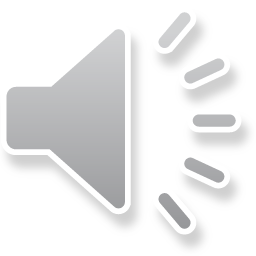 Today we are going to be looking at representing numbers to 100 using Base 10.
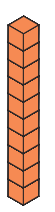 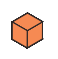 1
10
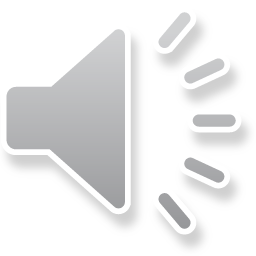 Look, I have 9 ones. That means I have 9.
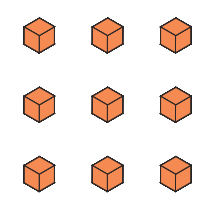 9
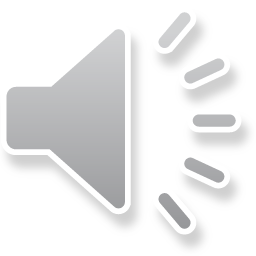 I have 3 tens. That means I have 30.
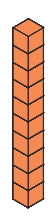 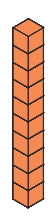 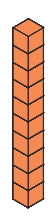 30
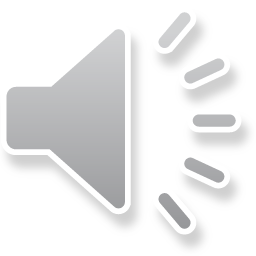 I have 4 tens and 5 ones. That means I have 45.
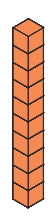 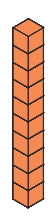 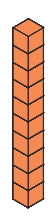 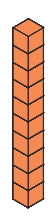 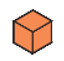 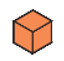 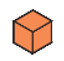 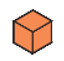 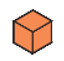 45
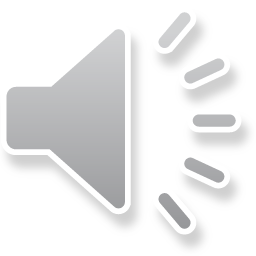 Which number is this?
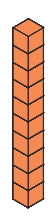 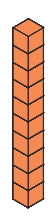 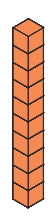 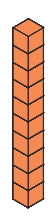 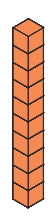 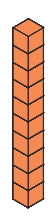 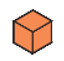 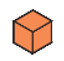 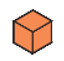 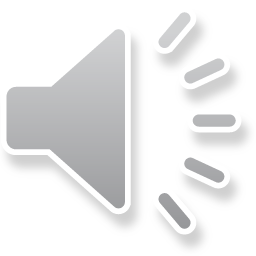 Which number is this?
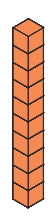 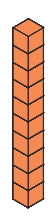 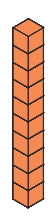 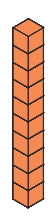 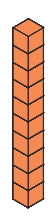 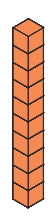 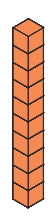 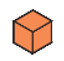 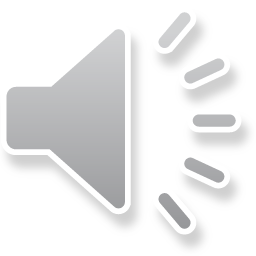 Which number is this?
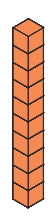 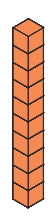 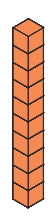 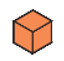 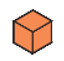 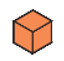 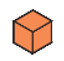 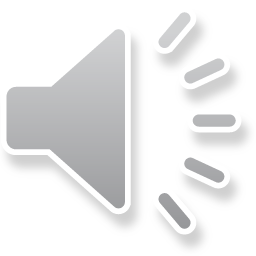 Which number is this?
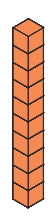 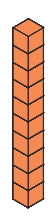 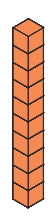 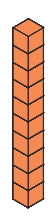 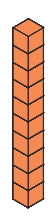 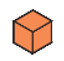 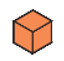 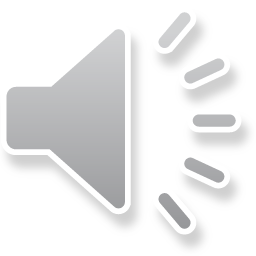 Which number is this?
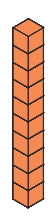 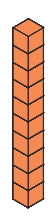 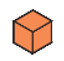 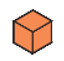 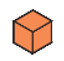 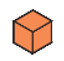 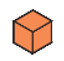 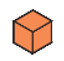 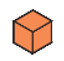 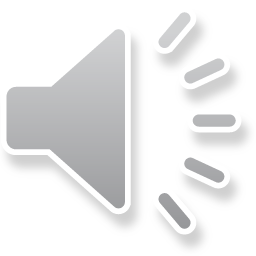 Answers
Slide 6 – 63
Slide 7 – 71
Slide 8 – 34
Slide 9 – 52
Slide 10 - 27
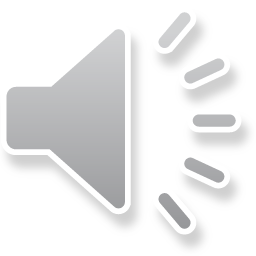